Урок русского языка во 2 классе
Тема: «Правописание слов с сочетаниями жи - ши».
Автор:  учитель  высшей  квалификационной  категории 
 Незлученко Светлана Юрьевна
МБОУ  СОШ  № 175 г. Нижний Новгород
ДЕВИЗ:
Ум и сердце в работу вложи.
Каждой минутой своей дорожи!
Чистописание
Составьте и запишите слоги с буквами ж   ш  и с гласными 
     а  и  у  е  ы
Тема: «Правописание слов с сочетаниями жи - ши».
Задачи урока
- обобщим знания о шипящих звуках; 
- будем учиться правильно писать сочетания с шипящими звуками;
[Ж]  [Ш]
Что вы можете сказать об этих звуках?
После шипящих [ж] [ш] произносим звук [ы],слышим звук [ы], аПИШЕМ БУКВУ  И.            Почему?
[ж]  [ш]

   Эти шипящие  когда – то были мягкими и в древних текстах слова с этими буквами выглядели так: мужь, жир.
Вершина ,шина, ёжик, пружина, широкий, живет, стрижи



(Какой?)_________ ____________(где? В чем?)
Упражнения в  написании слов с  сочетаниями 
                    ЖИ, ШИ.
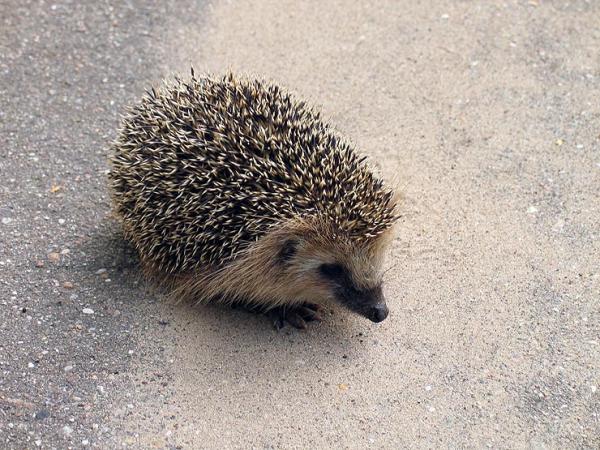 Кот живёт у нас на крыше, а в чулане живут…
и
мыш
Колокольцы не звенят,
 Только запахом манят,Знает даже муравейНет на свете их нежней.Что за белые цветы?
Отгадай скорее ты!
и
Ландыш
Этот зверь какой-то странный, Шея, как стрела у крана,Чтобы ртом достать до трав, 
Вдвое сложится…
ж     раф
и
Не поедет без бензина ни автобус, ни …
и
маш   на
По полям бегут ручьи. На дорогах…
и
луж
Диктант по картинкам
Запишите названия предметов, которые изображены на рисунках.
  Изученные сочетания подчеркните
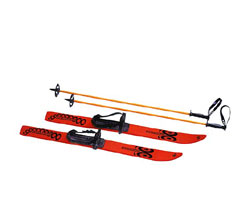 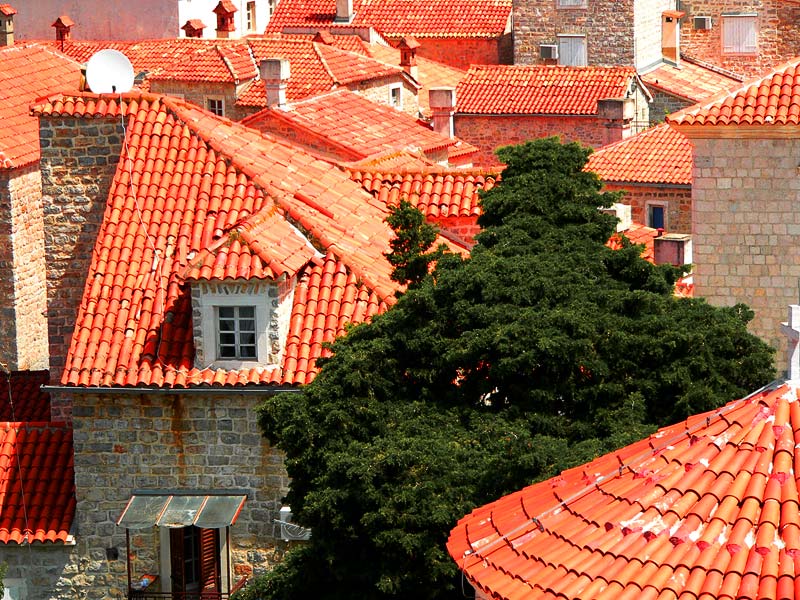 Проверь.
Шишки,
ужи,
груши,
карандаши,
лыжи,
крыши.
Какое слово здесь может быть лишним? Почему?
Физкультминутка
ЗАДАНИЯ НА КАРТОЧКАХ.
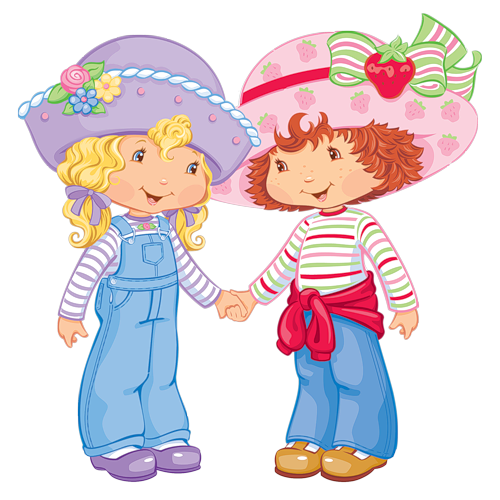 Пословицы о дружбе
1. Друзьями хвались, но и сам в хвосте не плетись.
   2. Не имей сто рублей, а имей сто друзей.
   3. Дерево держится корнями, а человек друзьями.
   4.Друг познаётся в беде.
   5.Старый друг лучше новых двух.
   6.Человек без друзей, что сокол без крыльев.
   7. Дружба крепка не лестью, а правдой и честью.
1. В каком слове слог   жи   ударный? 
          - живот	
           - жираф	
           - ужи	
           - ужин
2. Какое слово лишнее?
- шило
   - уши		
     - шишка	
 - чашка
3. После какой буквы не пишется буква ы?
              - т	          
              - ж
              - п
              - н
4. В какой строчке пропущены только буквы «и»?
 - больш.е  маш.ны	
 - ш.рокие  стол.		
 - ж.дкое  м.ло		
 - чуж.е  м.сли
5. Найти слово с ошибкой
		- шина
		- машина
           - пружына
		- малыши
Знаем твёрдо: ЖИ и ШИ 
Пишем только с буквой И.
Домашнее задание
Стр.113,
Урп.166
Итог урока:


Все получилось….
Получилось, но не все…
Надо поработать…
Молодцы!
Спасибо за работу!